47-1
These materials are by the Kongki Ka Project and are made available to you under the terms of the Creative Commons Attribution ShareAlike license 4.0.
You have permission to share and redistribute these materials in any format and to make reasonable revisions and adaptations of this translation, provided that:
•	You include the above licence and source information.
•	If you redistribute these materials or create derivatives, you must distribute your contributions under the same license as the original.

The Holy Bible, Berean Standard Bible, BSB is produced in cooperation with Bible Hub, Discovery Bible, OpenBible.com, and the Berean Bible Translation Committee. This text of God's Word has been dedicated to the public domain.

Tibetan text is from the Central Tibetan Bible translation by Central Asia Publishing. Used by permission.
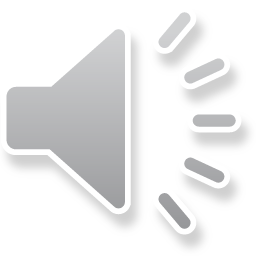 [Speaker Notes: Checked Kham
47 Peter and John Heal Lame Man
1. Peter and John heal lame man - Acts 3:1-26 (Left Top)
2. Peter and John warned - Acts 4:1-31 (Right Top)
3. Believers living in unity/ Ananias and Sapphira - Acts 4:32 – 5:11 (Right
Center)
4. Many Healings – Acts 5:12-16 (Bottom)
5. Apostles arrested – Acts 5:17-42 (Left and Center)]
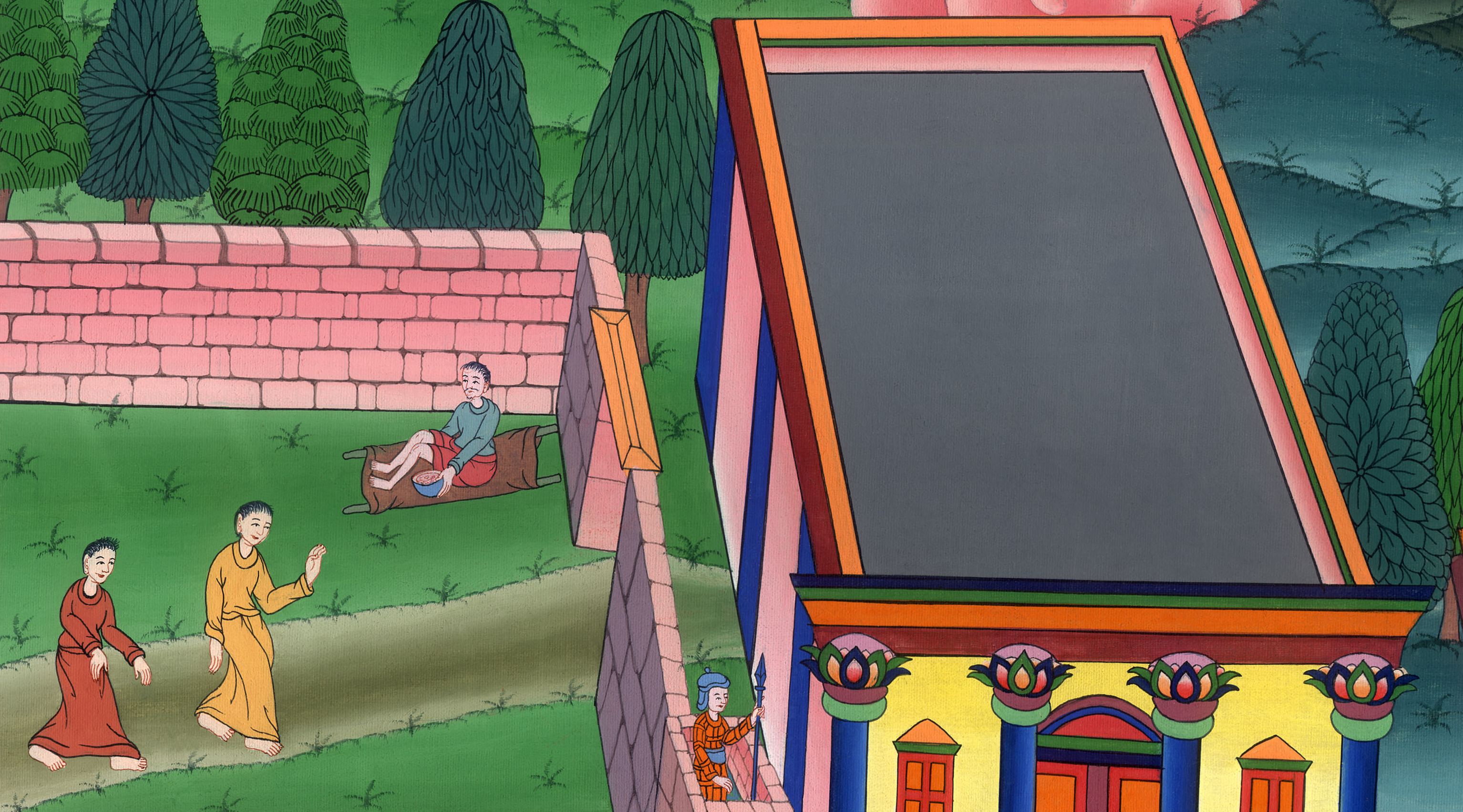 མཛད་པ། 3
སྐྱེས་དུས་ནས་ཞ་བོ་ཡིན་པ་ཞིག་གསོས་པ།
མཛད་པ། 3
སྐྱེས་དུས་ནས་ཞ་བོ་ཡིན་པ་ཞིག་གསོས་པ།
Peter and John heal lame man - Acts 3:1-26
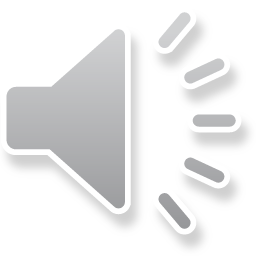 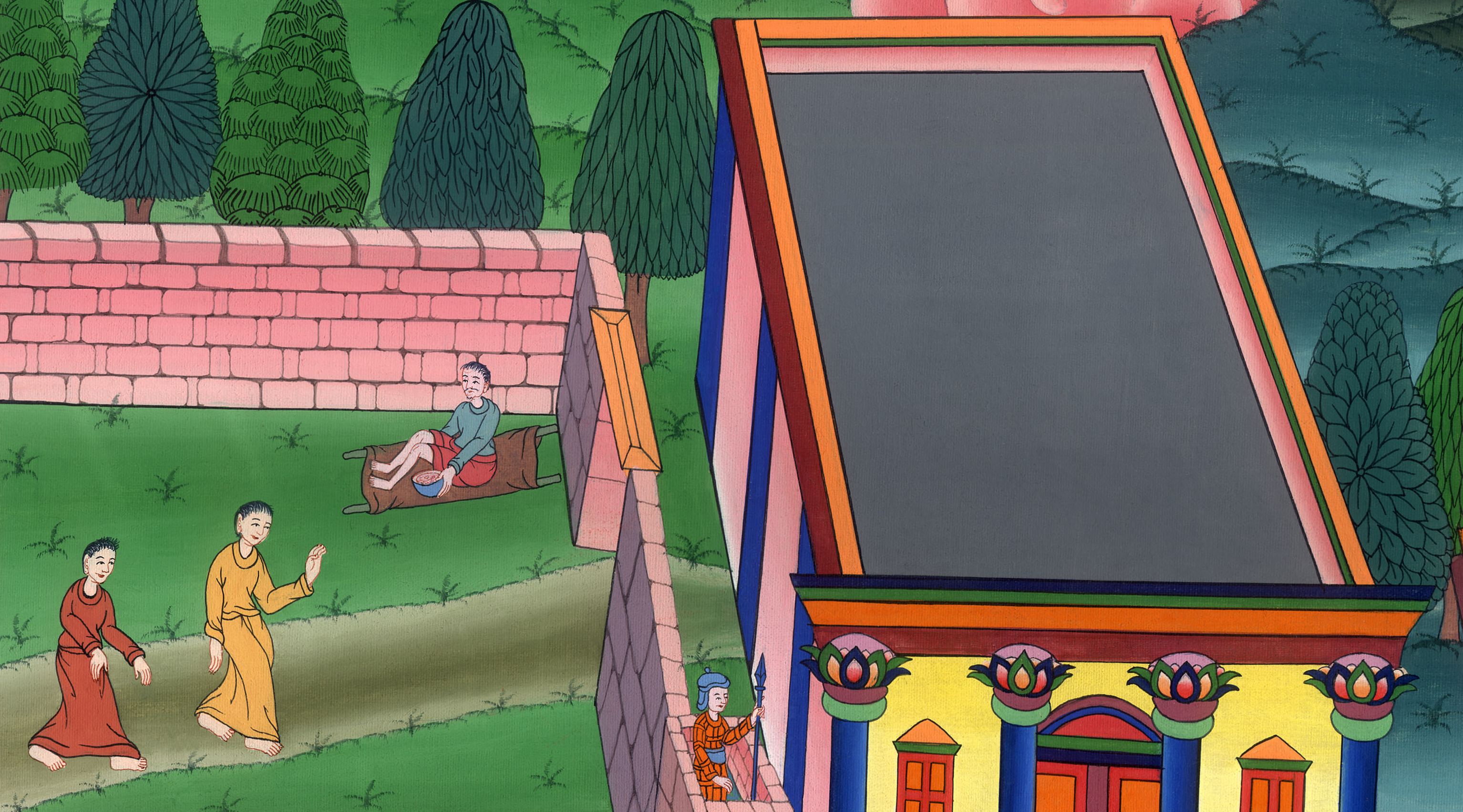 མཛད་པ། 3
སྐྱེས་དུས་ནས་ཞ་བོ་ཡིན་པ་ཞིག་གསོས་པ།
This work is licensed under a Creative Commons Attribution-ShareAlike 4.0 International License
1ཉིན་ཞིག་སྐུ་ཚབ་པེ་ཏྲོ་དང་ཡོ་ཧ་ནན་གཉིས་ཕྱི་དྲོའི་ཆུ་ཚོད་གསུམ་པའི་སྨོན་ལམ་འདེབས་པའི་དུས་སུ་མཆོད་ཁང་ལ་ཡར་ཕེབས་པའི་ཚེ།
1One afternoon Peter and John were going up to the temple at the hour of prayer, the ninth hour (about 3 o’clock in the afternoon).
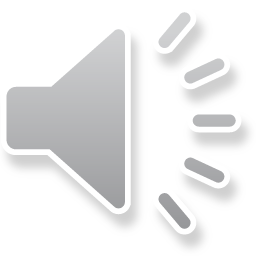 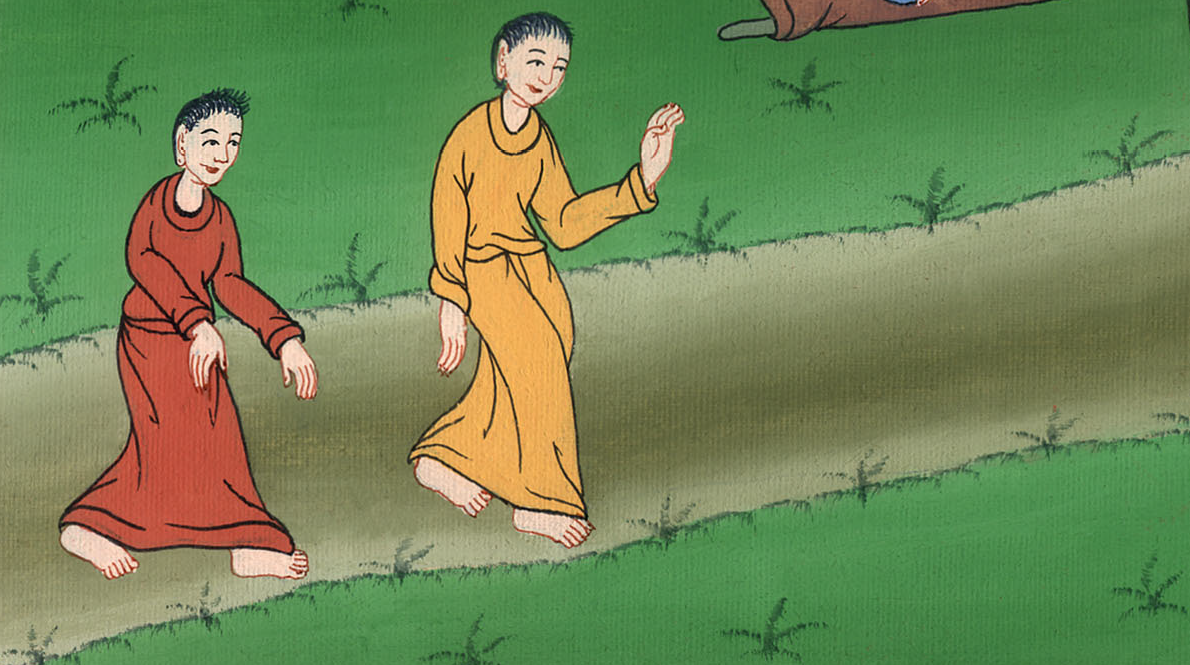 མཛད་པ། 3:1
2མི་རྣམས་ཀྱིས་སྐྱེས་དུས་ནས་ཞ་བོ་ཡིན་པ་ཞིག་ཁུར་ཏེ་ཡོང༌། ཞ་བོ་དེས་མཆོད་ཁང་ལ་འགྲོ་མཁན་རྣམས་ལ་སློང་བའི་ཆེད་དུ་ཁོ་ཚོས་མཛེས་པ་ཞེས་ཟེར་བའི་རྒྱལ་སྒོར་ཉིན་ལྟར་བཞག
2And a man who was lame from birth was being carried to the temple gate called Beautiful, where he was put every day to beg from those entering the temple courts.
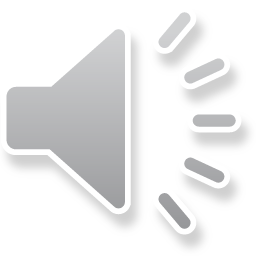 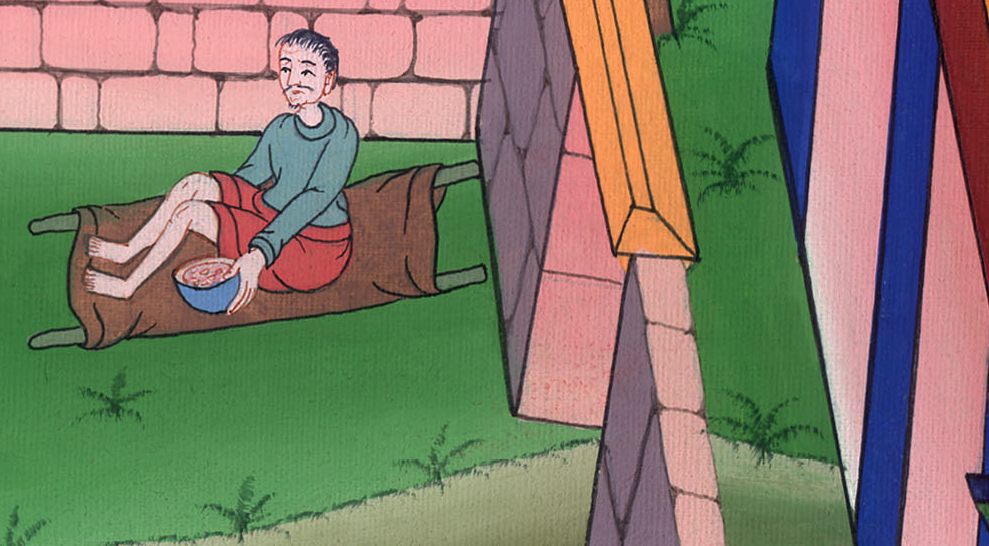 མཛད་པ། 3:2
3ཞ་བོ་དེས་པེ་ཏྲོ་དང་ཡོ་ཧ་ནན་མཆོད་ཁང་གི་ཁྱམས་རའི་ནང་དུ་ཕེབས་གྲབས་ཡོད་པ་མཐོང་ནས་སྦྱིན་པ་སློང༌།
3When he saw Peter and John about to enter, he asked them for money.
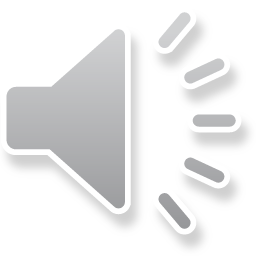 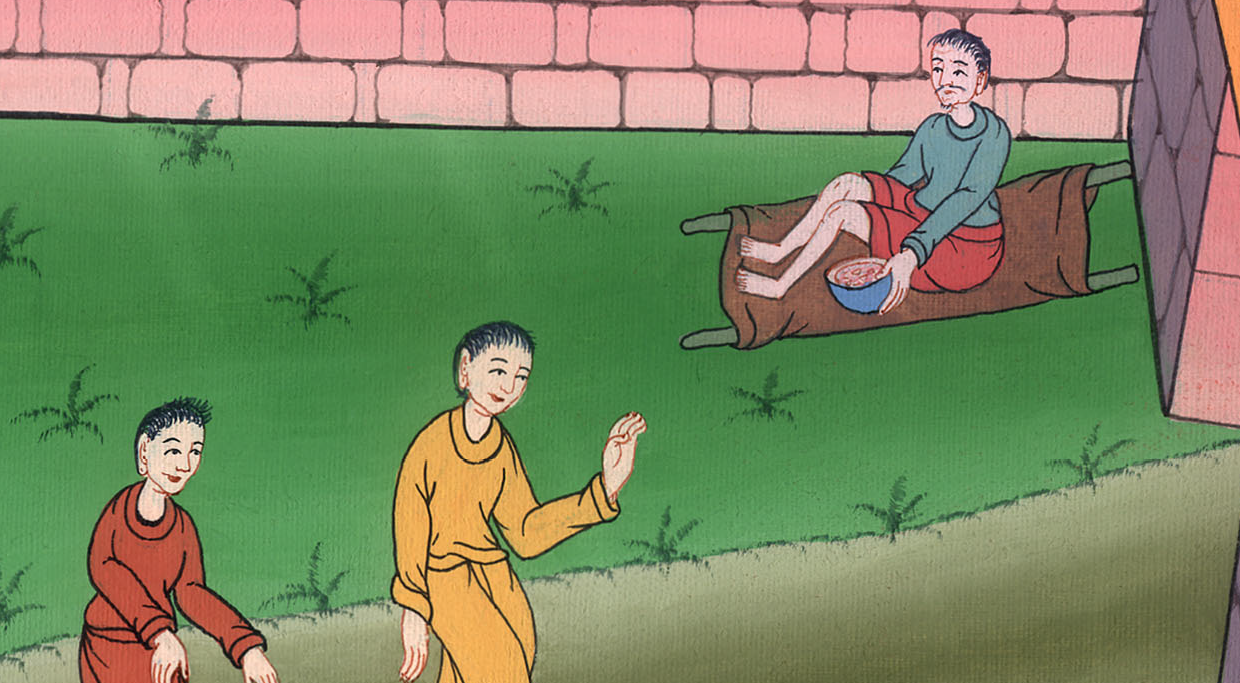 མཛད་པ། 3:3
4འོན་ཀྱང་པེ་ཏྲོ་དང་ཡོ་ཧ་ནན་གཉིས་ཀྱིས་ཁོ་ལ་ནན་གྱིས་བལྟས་ཏེ་པེ་ཏྲོས་“ང་ཚོར་ལྟོས་དང་”ཞེས་གསུངས་ནས། 5སྦྱིན་པ་འཐོབ་པར་རེ་བ་བྱས་ཏེ། མི་དེས་ཁོང་ཚོར་དོ་སྣང་བྱས།
4Peter looked directly at him, as did John. “Look at us!” said Peter. 5So the man gave them his attention, expecting to receive something from them.
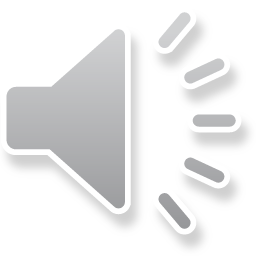 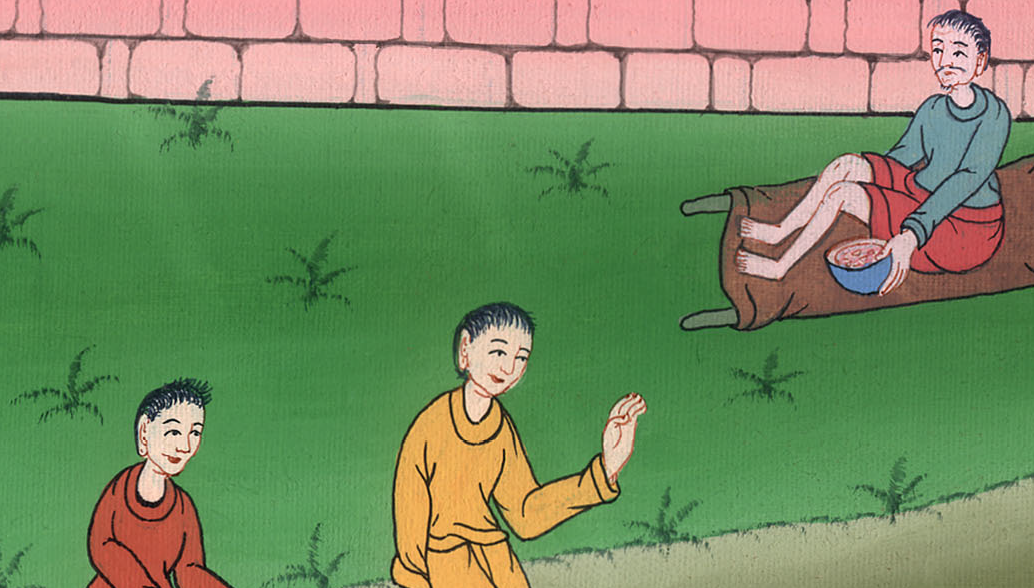 མཛད་པ། 3:4,5
6པེ་ཏྲོས་“དངུལ་ཡང་ན་གསེར་ང་ལ་མེད་ཀྱང༌། ང་ལ་ཡོད་པ་དེ་ཁྱེད་ལ་སྟེར་རྒྱུ་ཡིན། ན་ཙ་རེལ་པ་ཡེ་ཤུ་མཱ་ཤི་ཀའི་མཚན་གྱི་ཐོག་ནས་ཡར་ལོངས་ལ་སོང་ཞིག་”ཅེས་གསུངས་ནས།
6But Peter said, “Silver or gold I do not have, but what I have I give you: In the name of Jesus Christ of Nazareth, get up and walk!”
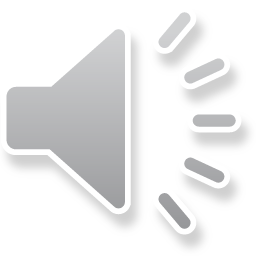 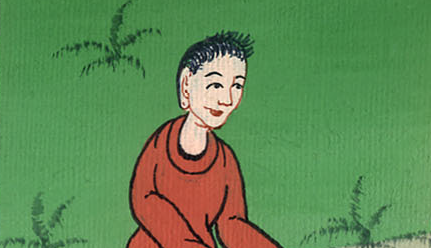 མཛད་པ། 3:6
7ཁོང་གིས་ཁོའི་ལག་པ་གཡས་པ་ནས་བཟུང་སྟེ་ཡར་བསྐྱོར་བ་དང་ལངས་སུ་བཅུག འཕྲལ་དུ་ཁོའི་རྐང་པ་བརྟན་པོར་གྱུར།
7Taking him by the right hand, Peter helped him up, and at once the man’s feet and ankles were made strong.
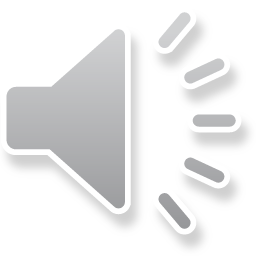 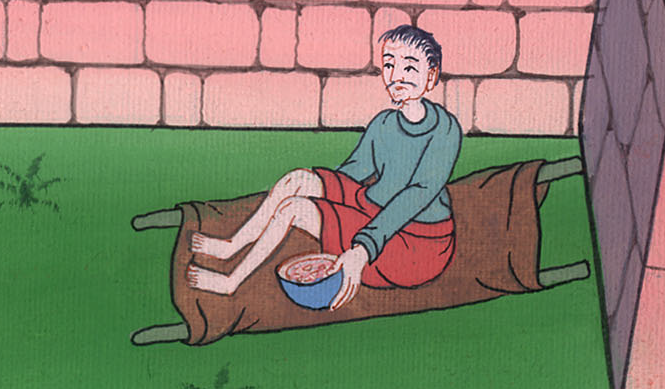 མཛད་པ། 3:7
8ཡར་མཆོངས་ཤིང་ལངས་ནས་འགྲོ་ཐུབ་པར་གྱུར། དེ་ནས་གོམ་པ་སྤོས་པ་དང་མཆོངས་ནས་དཀོན་མཆོག་ལ་བསྟོད་དེ་མཆོད་ཁང་གི་ཁྱམས་རའི་ནང་དུ་ཁོང་ཚོ་དང་མཉམ་དུ་ཕྱིན།
8He sprang to his feet and began to walk. Then he went with them into the temple courts, walking and leaping and praising God.
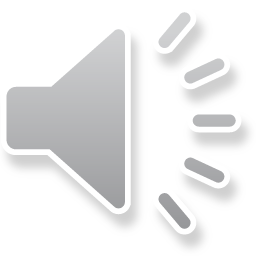 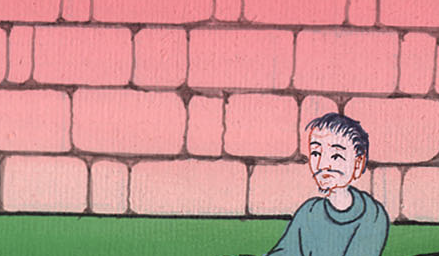 མཛད་པ། 3:8
9མི་ཐམས་ཅད་ཀྱིས་མི་དེ་འགྲོ་བ་དང་དཀོན་མཆོག་ལ་བསྟོད་པར་མཐོང་ཞིང༌། 10སྔར་མི་རྣམས་ལ་སློང་བའི་ཆེད་དུ་མཛེས་པའི་རྒྱལ་སྒོར་སྡོད་མཁན་སྤྲང་པོ་ཡིན་པར་ངོ་ཤེས་པས། ཁོ་ལ་ཅི་བྱུང་བར་ཧ་ལས་ཤིང་ཡ་མཚན་ཆེན་པོ་སྐྱེས།
9When all the people saw him walking and praising God, 10they recognized him as the man who used to sit begging at the Beautiful Gate of the temple, and they were filled with wonder and amazement at what had happened to him.
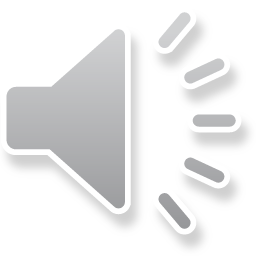 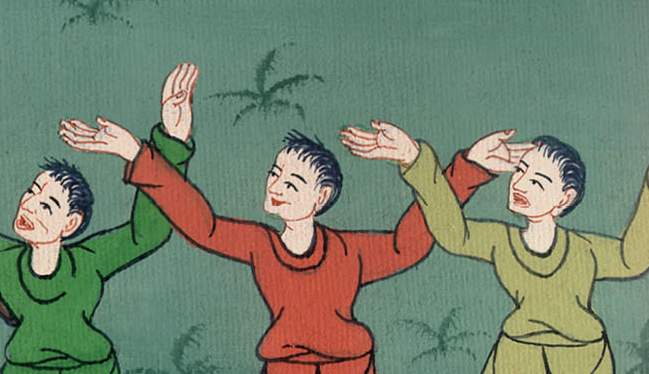 མཛད་པ། 3:9,10
11མི་དེས་པེ་ཏྲོ་དང་ཡོ་ཧ་ནན་བཟུང་བཞིན་ཡོད་དུས་མི་ཐམས་ཅད་ཡོངས་སུ་ཧ་ལས་ཤིང༌། ཁོང་ཚོའི་རྩར་སོ་ལོ་མོན་གྱི་གཡབ་རིང་ཞེས་བྱ་བར་རྒྱུག་ནས་འཛོམས།
11While the man clung to Peter and John, all the people were astonished and ran to them in the walkway called Solomon’s Colonnade.
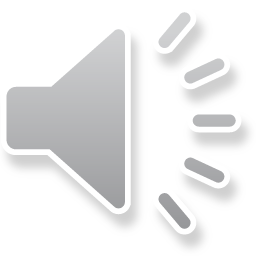 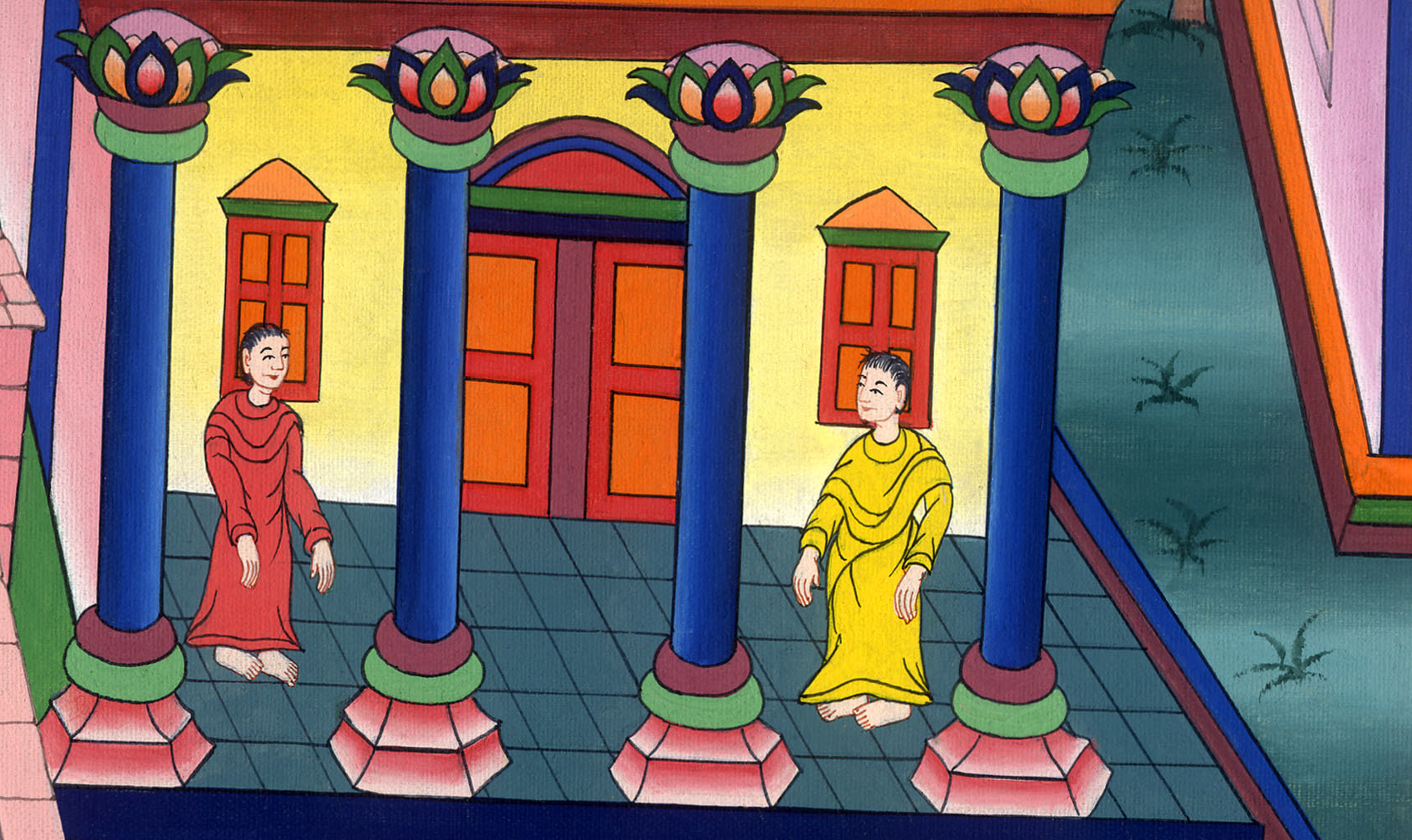 མཛད་པ། 3:11
12པེ་ཏྲོས་དེ་མཐོང་ནས་མི་རྣམས་ལ་“ཀྱེ་ཡི་སི་ར་ཨེལ་པ་རྣམས། དོན་འདི་ལ་ཅིའི་ཕྱིར་ཡ་མཚན་སྐྱེས་ལ་ང་ཚོར་ནན་གྱིས་ལྟ། ངེད་གཉིས་ཀྱི་ནུས་མཐུའམ་ཆོས་སེམས་ཀྱི་སྒོ་ནས་མི་འདི་འགྲོ་ཐུབ་པར་གྱུར་སྙམ་མམ།
12And when Peter saw this, he addressed the people: “Men of Israel, why are you surprised by this? Why do you stare at us as if by our own power or godliness we had made this man walk?
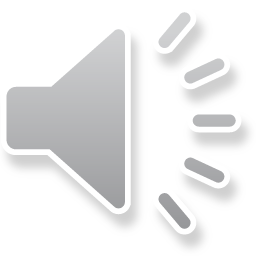 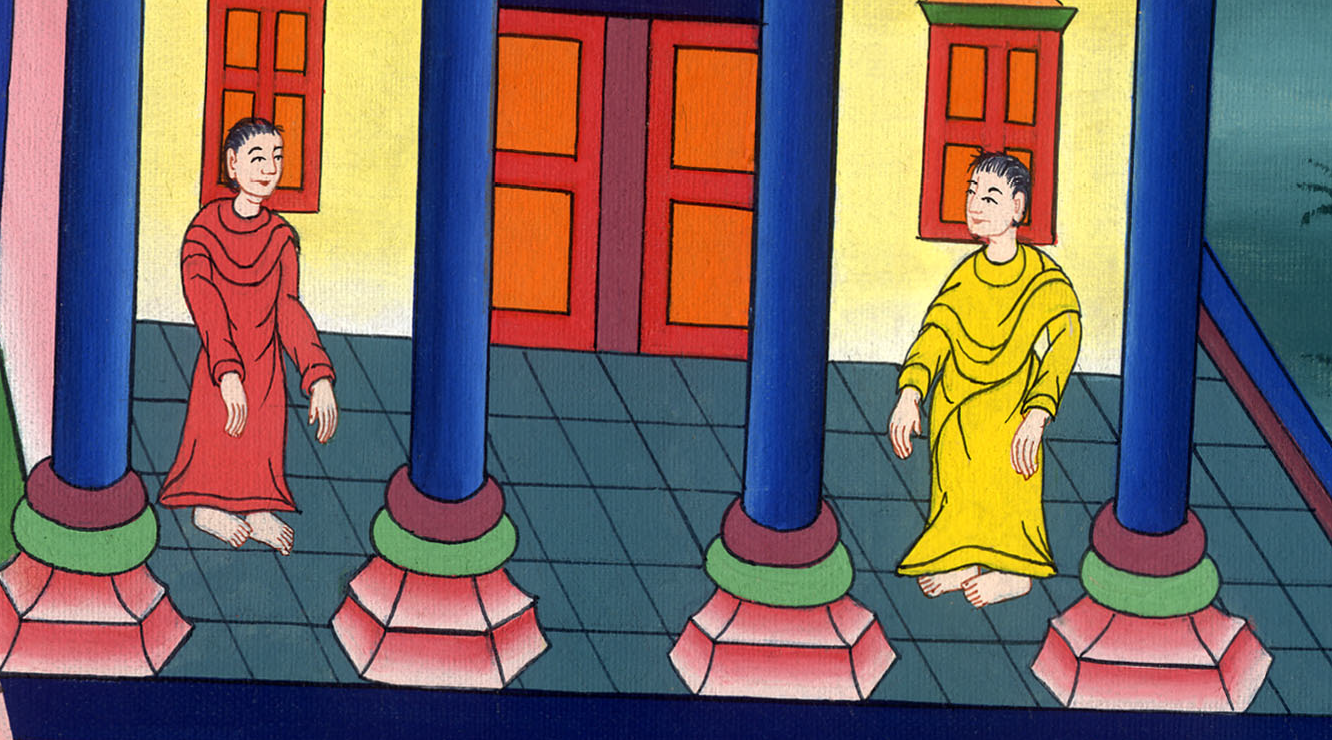 མཛད་པ། 3:12
13ང་ཚོའི་མེས་པོ་ཨབ་ར་ཧམ་དང༌། ཨི་སཱག་དང༌། ཡ་ཀོབ་བཅས་ཀྱི་དཀོན་མཆོག་གིས་ཁོང་གི་ཞབས་ཕྱི་ཡེ་ཤུ་འཕགས་པར་མཛད་པ་ཡིན།
13The God of Abraham, Isaac, and Jacob, the God of our fathers, has glorified His servant  Jesus.
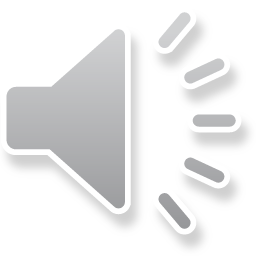 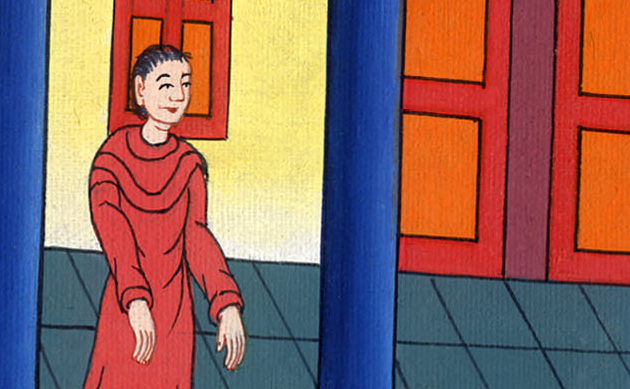 མཛད་པ། 3:13
སྔར་པི་ལ་ཏུ་ཡིས་ཡེ་ཤུ་གློད་པར་ཐག་གཅོད་བྱས་ཟིན་ཡང༌། པི་ལ་ཏུའི་མདུན་དུ་ཁྱོད་རྣམས་ཀྱིས་ཁོང་དགྲ་བོར་གཏད་ནས་དོར།
ou handed Him over and rejected Him before Pilate, even though he had decided to release Him.
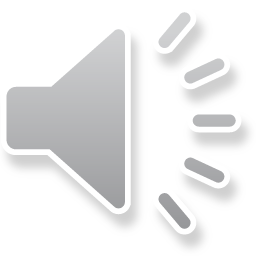 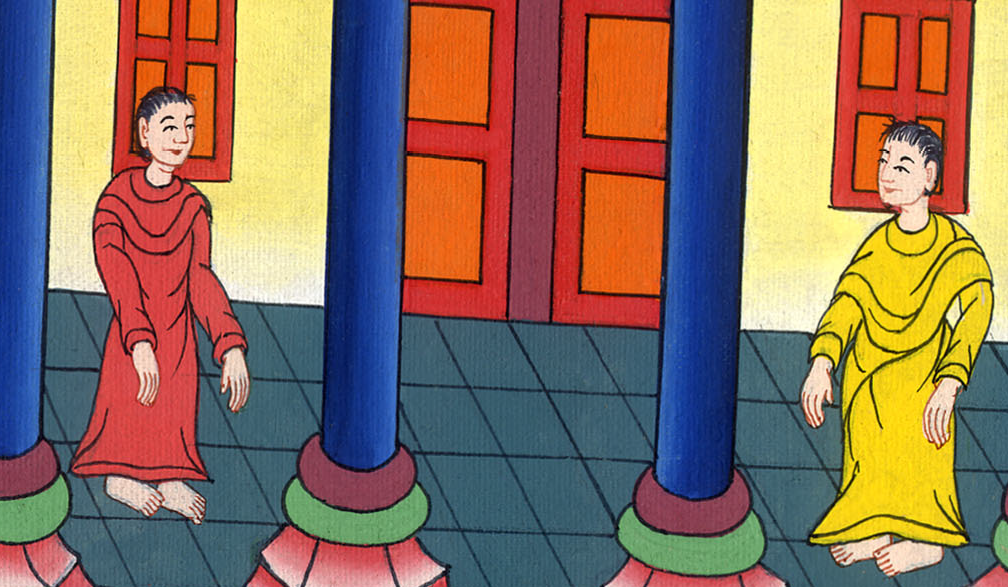 མཛད་པ། 3:13
14ཁྱོད་རྣམས་ཀྱིས་སྐྱེས་བུ་དམ་པ་དང་རྣམ་པར་དག་པ་དེ་དོར་ནས་མི་གསོད་མཁན་ཅིག་གློད་པར་ཞུས་པས། 15ཚེ་སྲོག་གི་འགོད་པ་པོ་དེ་བསད། དཀོན་མཆོག་གིས་ཁོང་འཆི་བ་ནས་སླར་གསོན་པོར་མཛད་པ་ལ་ང་ཚོས་དཔང་པོ་བྱེད།
14You rejected the Holy and Righteous One and asked that a murderer be released to you. 15You killed the Author of life, but God raised Him from the dead, and we are witnesses of the fact.
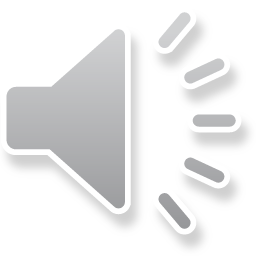 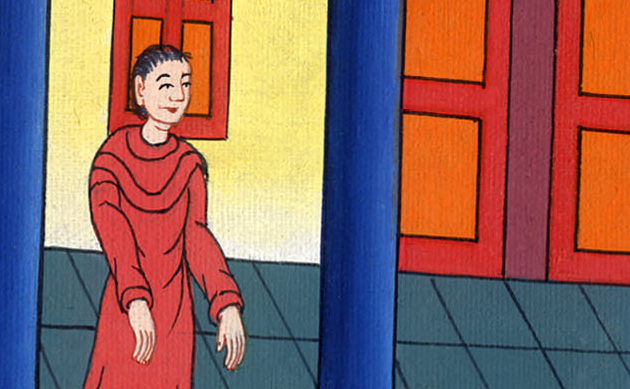 མཛད་པ། 3:14,15
16ཁྱེད་ཀྱིས་མཐོང་བ་དང༌། ངོ་ཤེས་པའི་མི་འདི་གཙོ་བོ་ཡེ་ཤུའི་མཚན་ལ་དད་པའི་སྒོ་ནས་གསོས་པར་འགྱུར། ཁོང་གི་མཚན་དང༌། ཁོང་བརྒྱུད་ནས་བྱུང་བའི་དད་པ་ཡིས་ཁྱེད་ཚོའི་མདུན་དུ་མི་འདི་ཁམས་བཟང་པོར་མཛད་པ་ཡིན།
16By faith in the name of Jesus, this man whom you see and know has been made strong. It is Jesus’ name and the faith that comes through Him that has given him this complete healing in your presence.
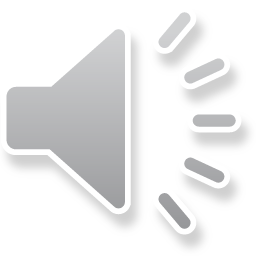 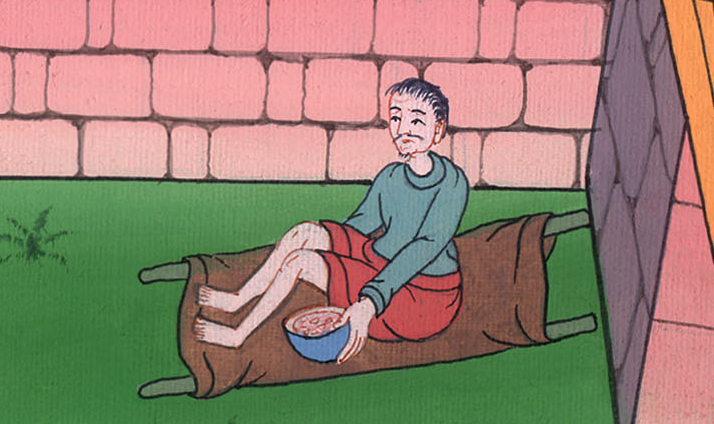 མཛད་པ། 3:16
17ད་སྤུན་ཟླ་རྣམས། ཁྱེད་དང་ཁྱེད་ཀྱི་དཔོན་པོ་རྣམས་ཀྱིས་དོན་ལ་རྨོངས་པའི་སྒོ་ནས་དེ་བཞིན་དུ་བྱས་པར་ངས་ཤེས།
17And now, brothers, I know that you acted in ignorance, as did your leaders.
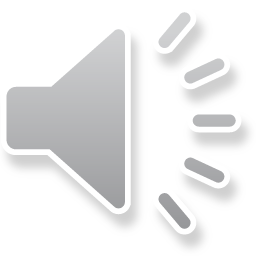 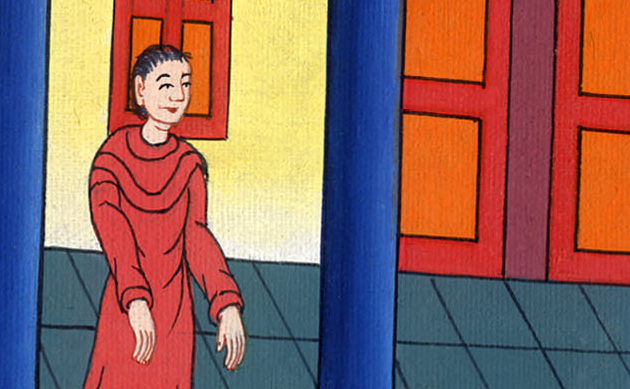 མཛད་པ། 3:17
18དཀོན་མཆོག་གིས་སྔར་ལུང་སྟོན་པ་ཐམས་ཅད་ཀྱི་བཀའ་བརྒྱུད་ནས་རང་གིས་མངགས་པའི་མཱ་ཤི་ཀ་སྡུག་བསྔལ་མྱོང་དགོས་ཞེས་གསུངས་པ་ནི། དེ་བཞིན་དུ་དཀོན་མཆོག་གིས་བསྒྲུབས་པར་མཛད།
18But in this way God has fulfilled what He foretold through all the prophets, saying that His Christ would suffer.
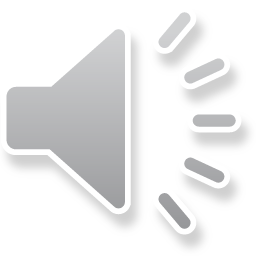 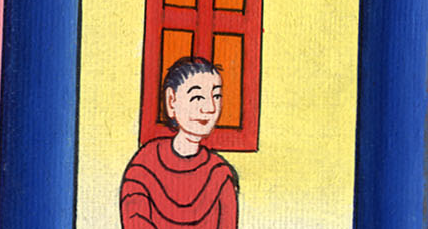 མཛད་པ། 3:18
19དེ་བས་ན་ཁྱེད་ཚོས་སྤྱོད་པ་ངན་པ་རྣམས་སྤངས་ནས་སེམས་སྒྱུར་ཞིང་དཀོན་མཆོག་ལ་བློ་སེམས་གཏོད་དང༌། དེ་ནི་ཁྱེད་ཀྱི་སྡིག་ཉེས་སེལ་བར་འགྱུར་བ་དང༌།
19Repent, then, and turn back, so that your sins may be wiped away,
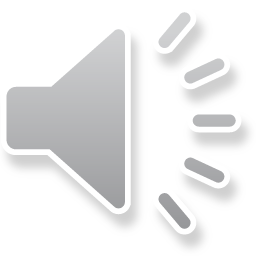 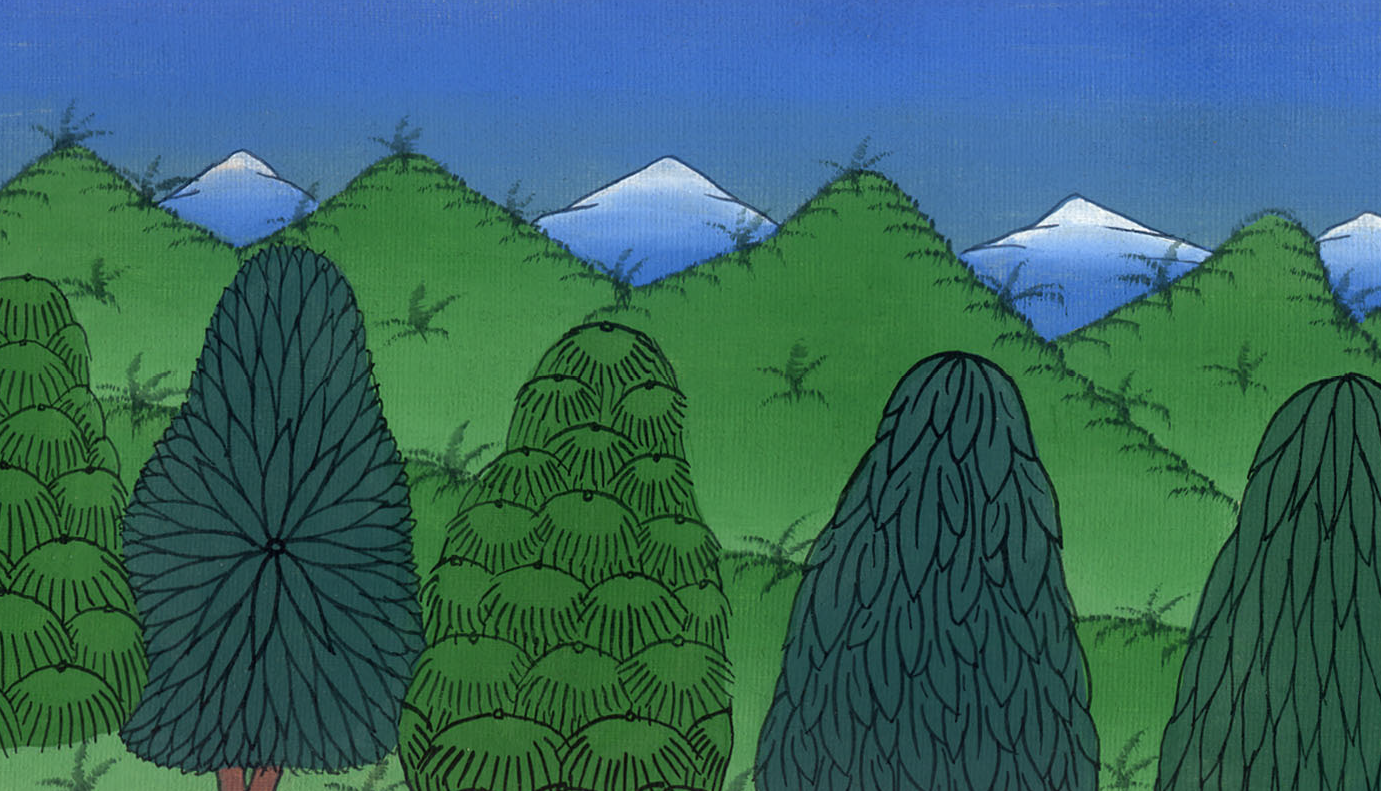 མཛད་པ། 3:19
20དཀོན་མཆོག་གི་མདུན་ནས་ལྷོད་པའི་དུས་ལ་འབབ་ཞིང༌། ཁོང་གིས་ཁྱེད་རྣམས་ཀྱི་དོན་དུ་བསྐོས་པའི་མཱ་ཤི་ཀ་སྟེ་ཡེ་ཤུ་མངག་རྒྱུ་ཡིན་པའི་ཕྱིར་རོ།
20that times of refreshing may come from the presence of the Lord, and that He may send Jesus, the Christ, who has been appointed for you.
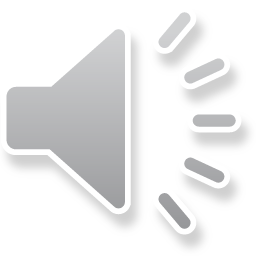 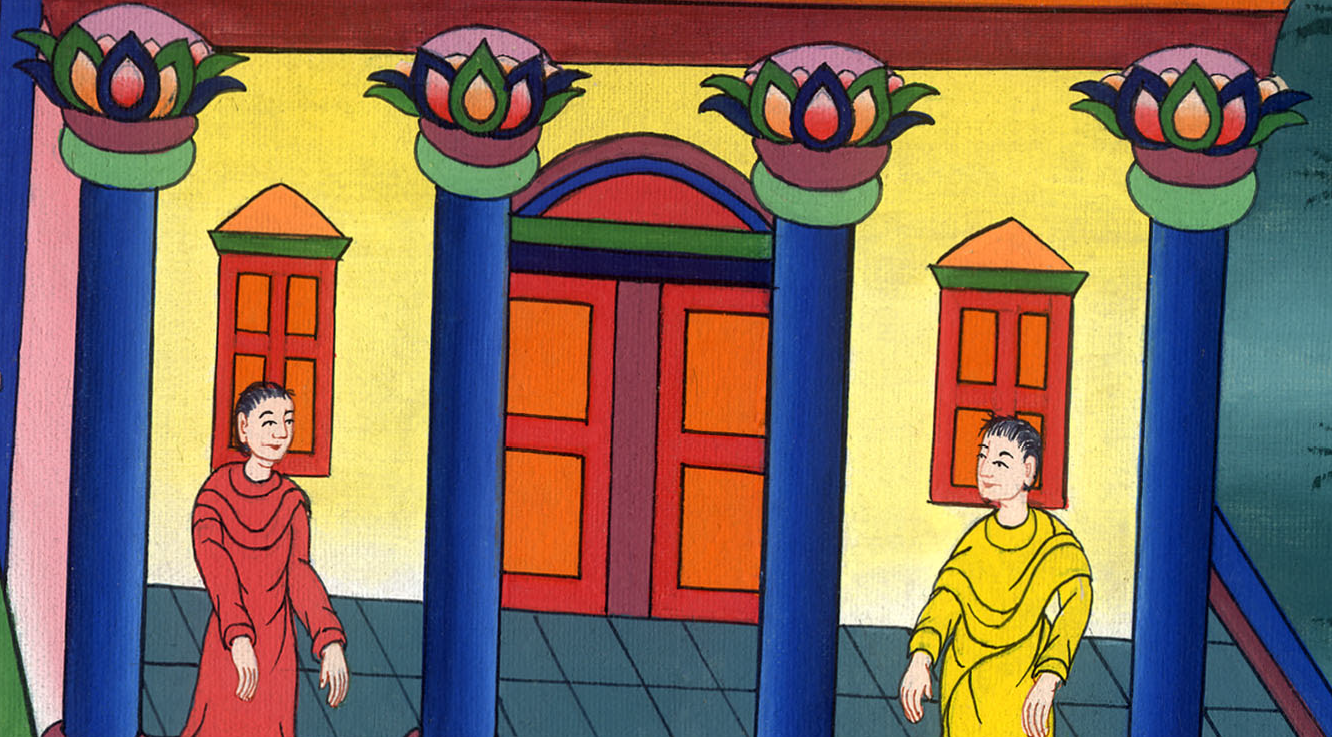 མཛད་པ། 3:20
21ཁོང་ནི་དམ་པའི་ལུང་སྟོན་པའི་བཀའ་ཡི་སྒོ་ནས་དཀོན་མཆོག་གིས་གནའ་བོ་ནས་གསུངས་པའི་དོན་ཐམས་ཅད་སླར་གསོ་བའི་དུས་མ་འབབ་པའི་བར་དུ། དཀོན་མཆོག་གི་ཞིང་ཁམས་སུ་བཞུགས་དགོས།
21Heaven must take Him in until the time comes for the restoration of all things, which God announced long ago through His holy prophets.
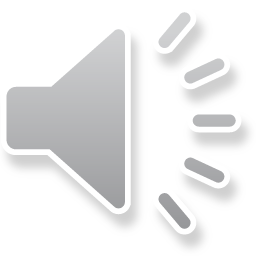 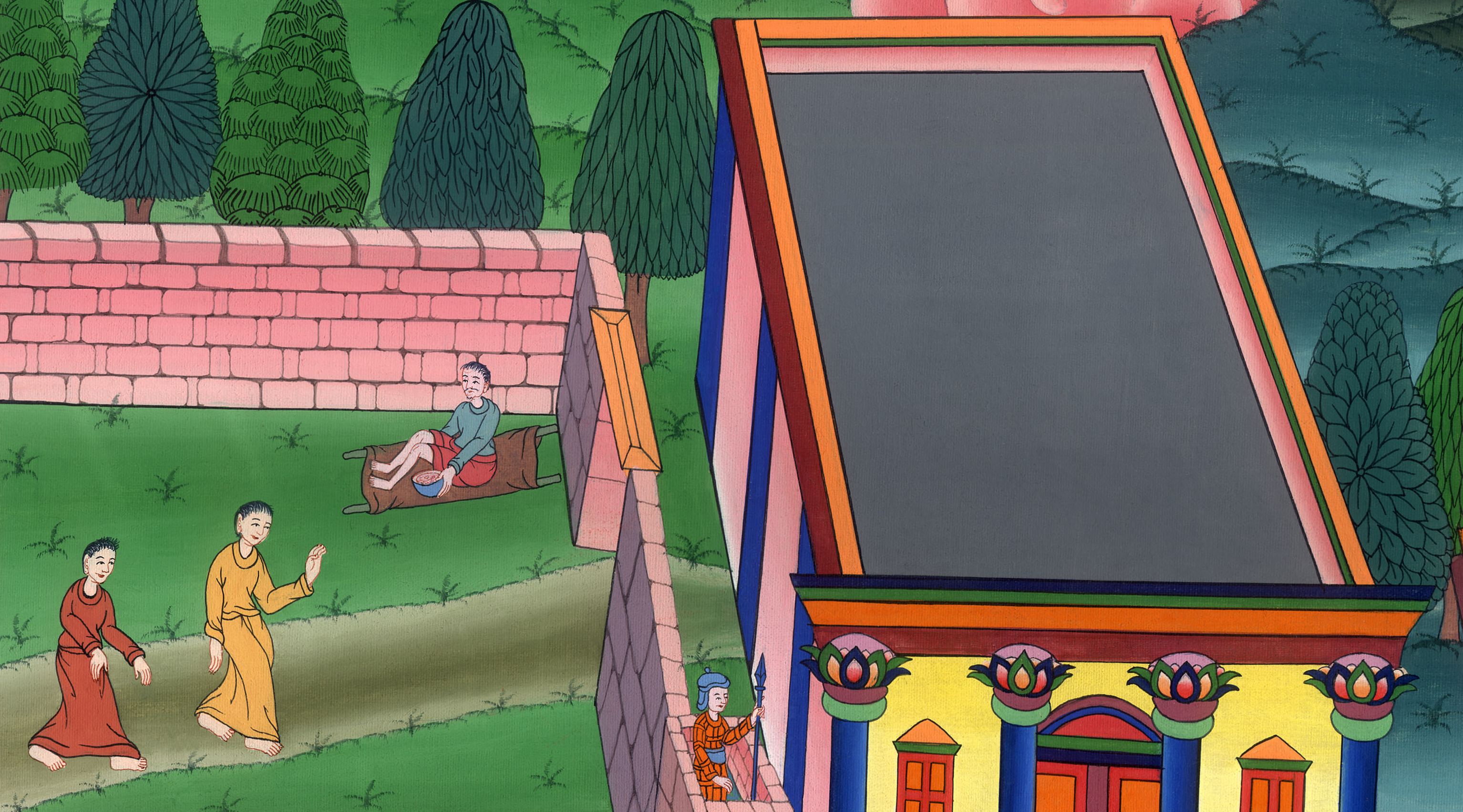 མཛད་པ། 3:21